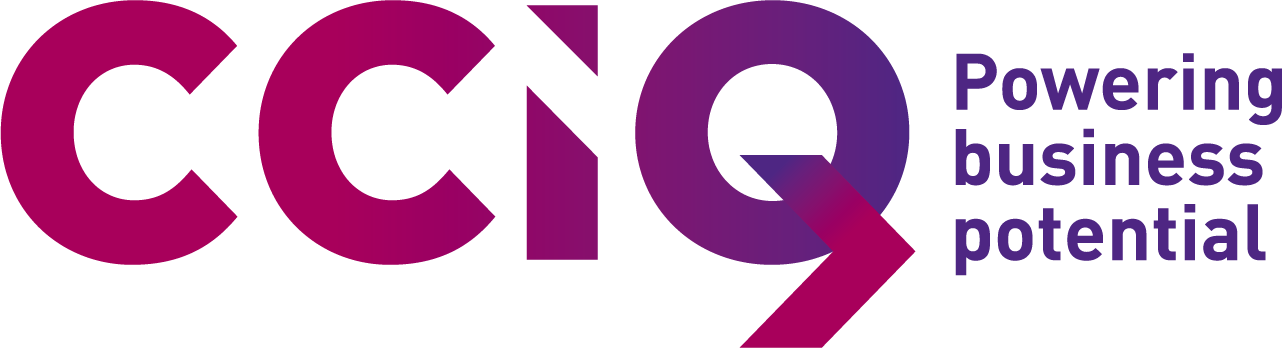 Chamber of Commerce & Industry Queensland Wellness Program
Planning Support
Plan – Social connections
Program template
Template provided by Chamber of Commerce & Industry Queensland
Social connectionsProgram:
Event Description
Target audience
Goals
Template provided by Chamber of Commerce & Industry Queensland
Social connectionsProgram:
Resources require
Communications
Timeline
Location:

Staff:

Other:
Template provided by Chamber of Commerce & Industry Queensland
Social connections - ExampleProgram: Business Open House
Event Description
Target audience
Goals
Each month, the chamber invites a member to come in and share stories about their business with the wider community, including history, current challenges and ideas for solutions.
Local businesses in the area
Foster connections in the community
Highlight members achievement
Initiate mental wellness conversation
Inform members and businesses on resources
Template provided by Chamber of Commerce & Industry Queensland
Social connections - ExampleProgram: Business Open House
Resource require
Communications
Timeline
Location: at the Chamber

Staff: A, to contact businesses and organise location
 B, to organise communications
Other: Funding for food and tea if possible
Emails to members and local businesses

Social media posts

Posters on local community board
Monthly event
First Wednesday of each month
4:30pm to 6:30pm
Template provided by Chamber of Commerce & Industry Queensland
Example Only
Business Open House Invitation
The ABC Chamber of Commerce is delighted to invite you to our Open house social event.

Our business of the month is XYZ Bakery, and its owner, Margaret.
XYZ Bakery started in 2017, and it has been a member of the Chamber since … 
In this session, we will hear more about the story of Margaret, as well as their biggest achievements and challenges so far.
Finally, in the session, we will discuss what support the mental impacts of running a business, and what support is available in our region to support business owners.
Event venue:
Time:

Please RSVP your interest via this information below:
Contact name: ABC
Phone number: 0431 xx xxx
Email: ABC@chamber.com
Example Only
Business Open House October
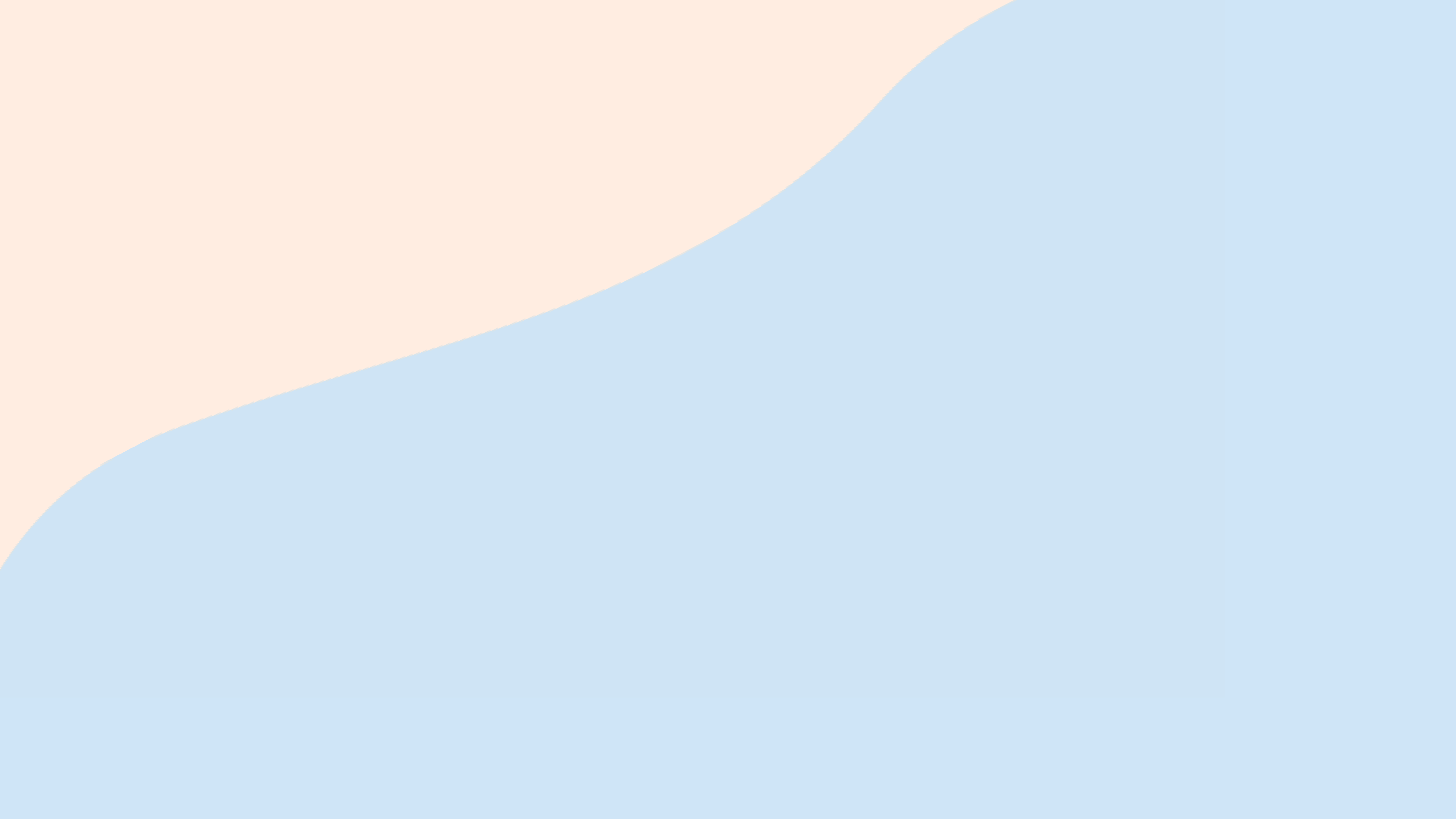 Chamber Logo
Please join the ABC Chamber of Commerce at our monthly Business Open House Event
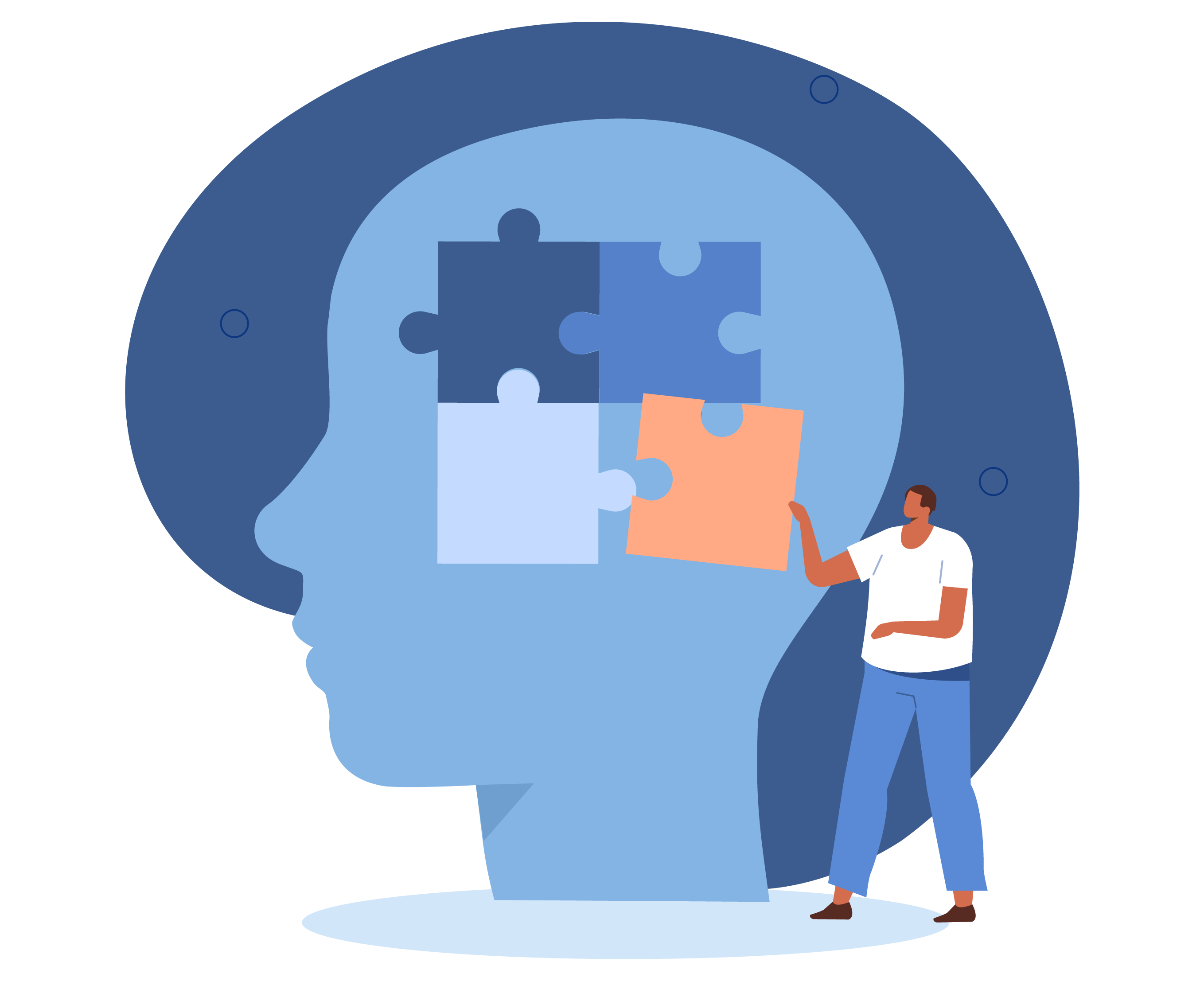 Business of the Month
ABC Bakery
Date: dd Month, year
Time: 
Event venue: ABC Chamber of Commerce, Street X, 4006
Please RSVP your interest to [contact name] RSVP by dd/mm/yy0431 xx xxx ABC@chamber.com
Example Only
Business Open House October
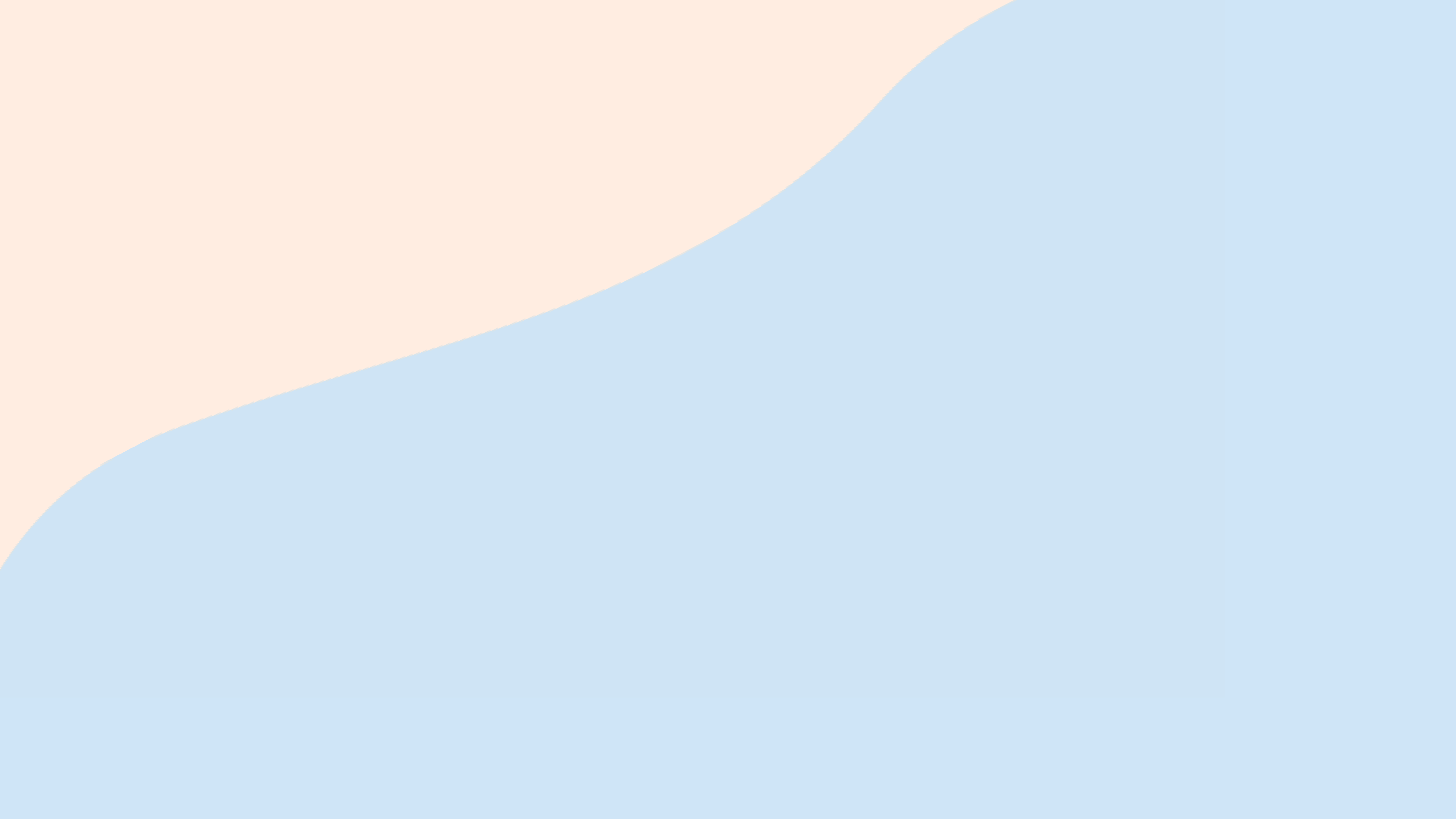 Chamber Logo
Please join the ABC Chamber of Commerce at our monthly Business Open House Event
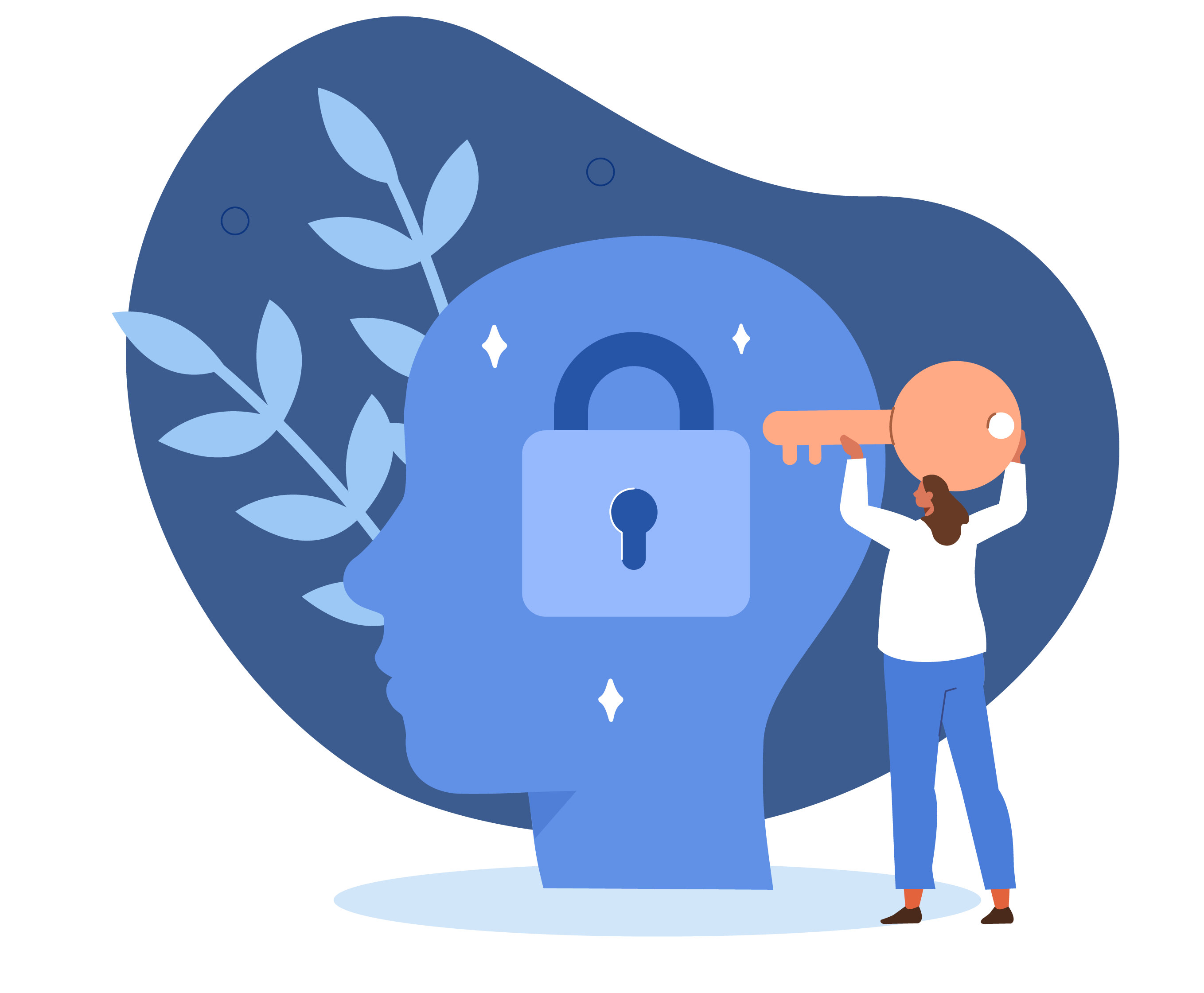 Business of the Month
ABC Bakery
Date: dd Month, year
Time: 
Event venue: ABC Chamber of Commerce, Street X, 4006
Please RSVP your interest to [contact name] RSVP by dd/mm/yy0431 xx xxx ABC@chamber.com
Example Only
Business Open House October
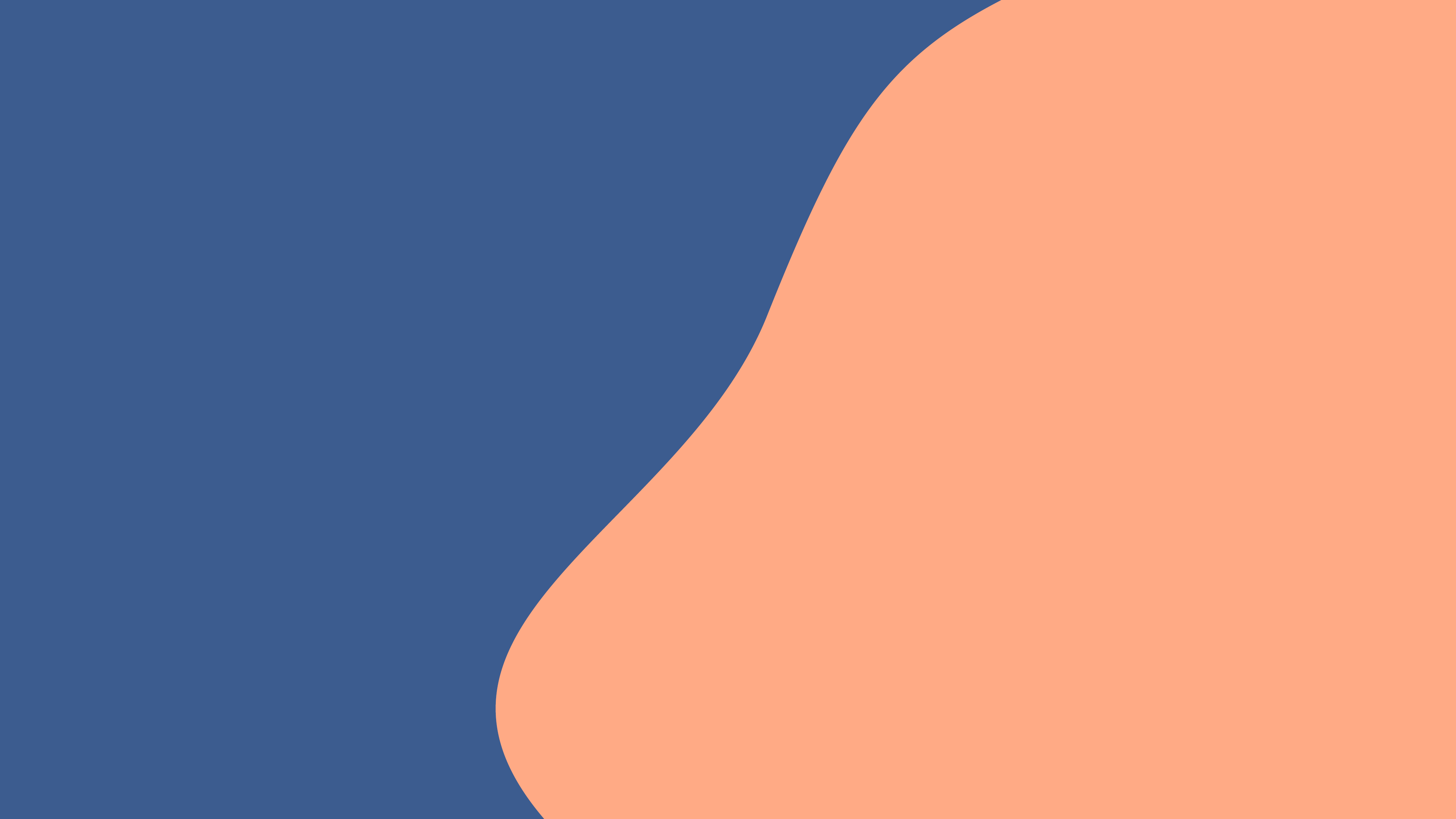 Chamber Logo
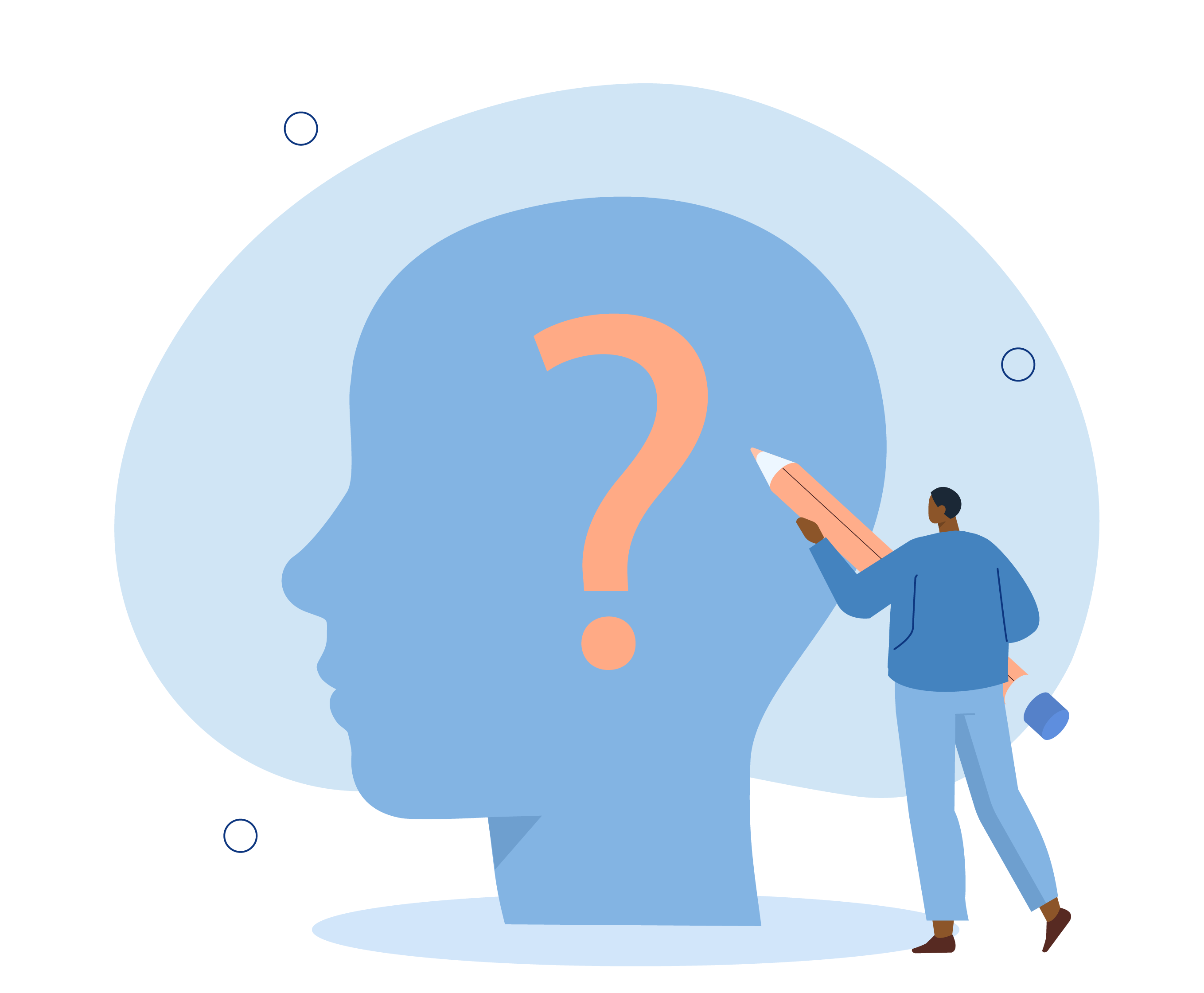 Please join the ABC Chamber of Commerce at our monthly Business Open House Event
Business of the Month
ABC Bakery
Date: dd Month, year
Time: 
Event venue: ABC Chamber of Commerce, Street X, 4006
Please RSVP your interest to [contact name] RSVP by dd/mm/yy0431 xx xxx ABC@chamber.com
Example Only
Business Open House October
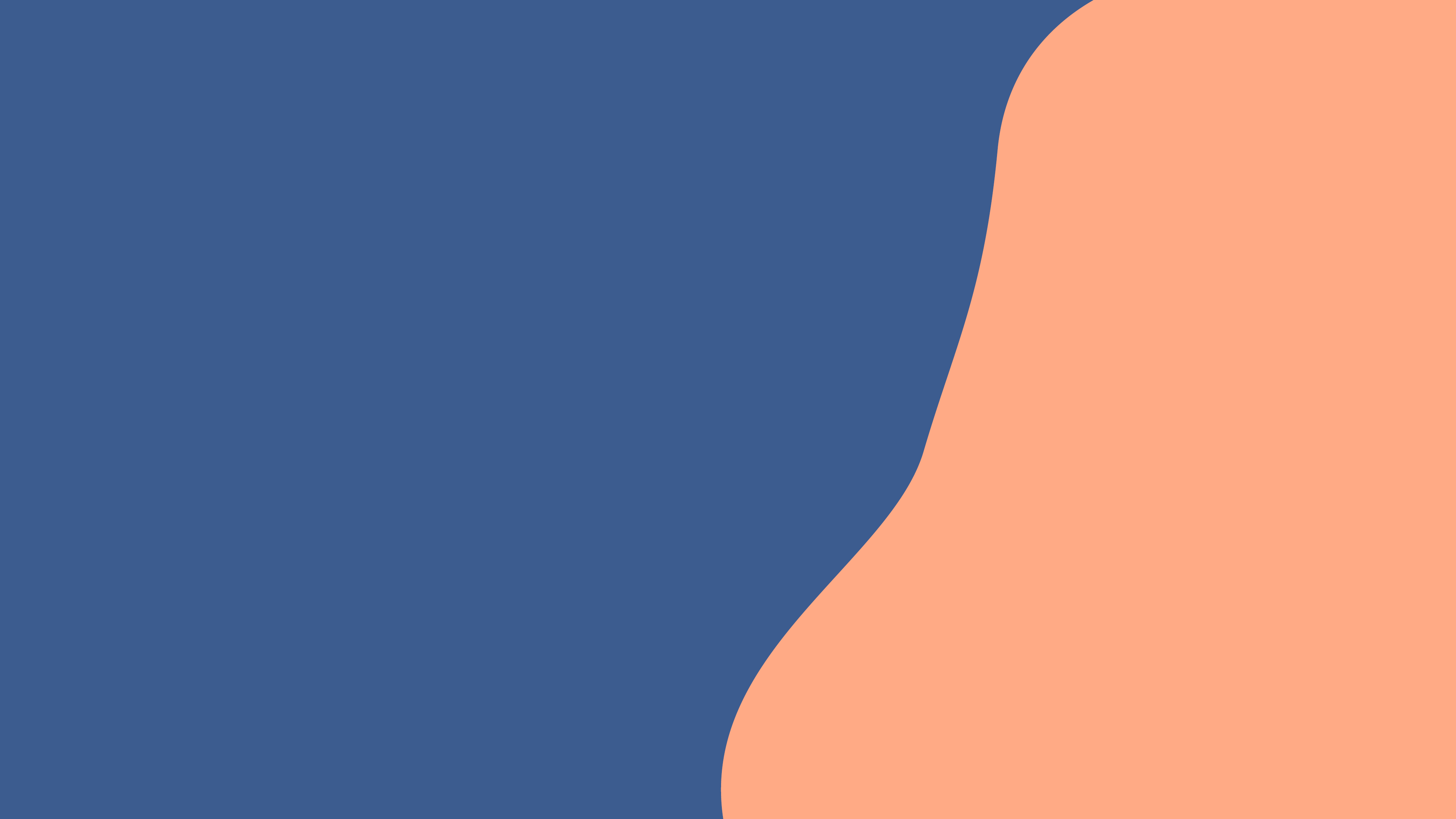 Chamber Logo
Please join the ABC Chamber of Commerce at our monthly Business Open House Event
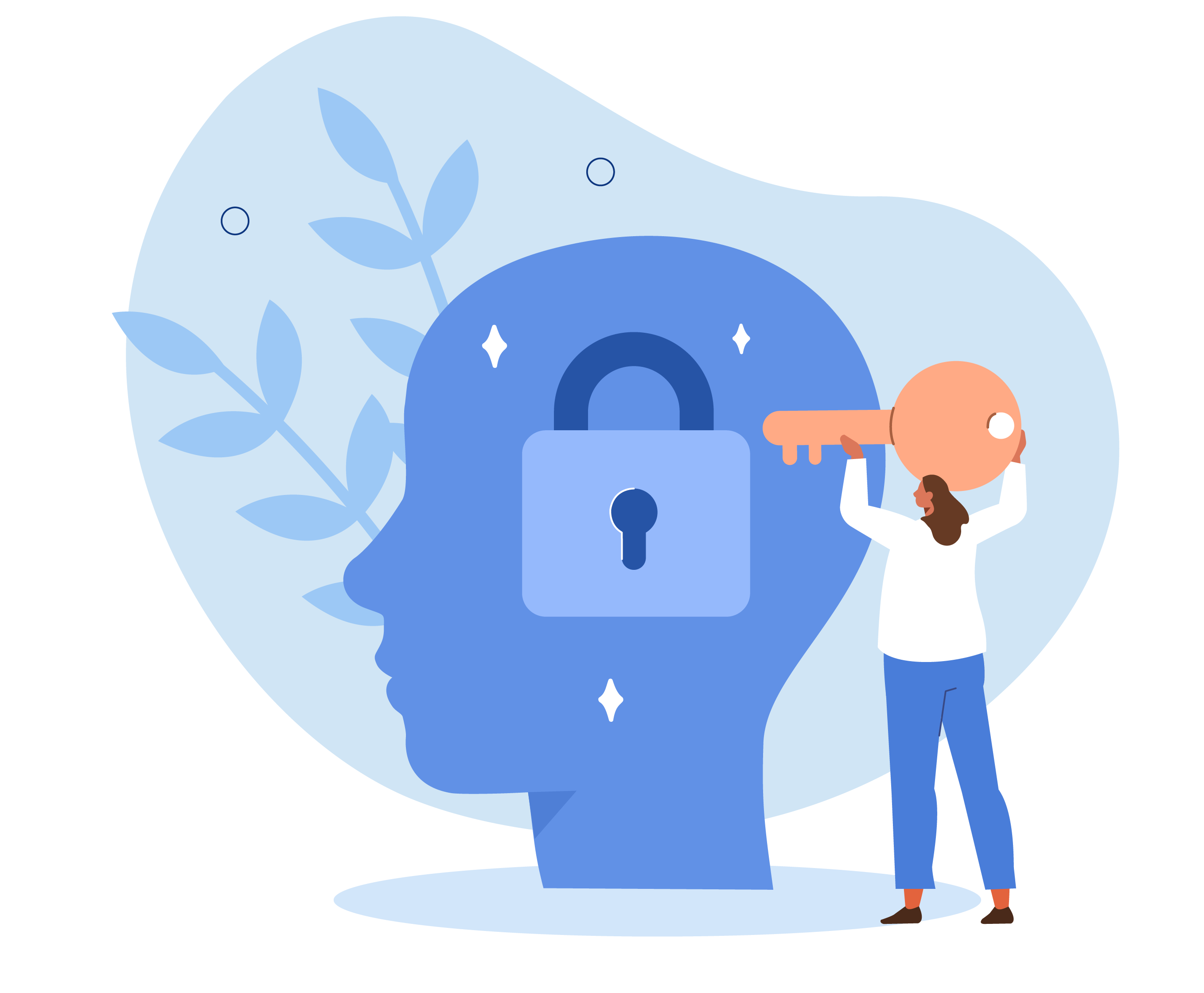 Business of the Month
ABC Bakery
Date: dd Month, year
Time: 
Event venue: ABC Chamber of Commerce, Street X, 4006
Please RSVP your interest to [contact name] RSVP by dd/mm/yy0431 xx xxx ABC@chamber.com